بسم الله الرحمن الرحيم
Objectives
Present  the pathology, clinical presentation and management of chronic infection of the middle ear cleft
Outline the indications of the common middle ear surgical procedures
CHRONIC OTITIS MEDIA
Definition
Chronic inflammation of the middle ear cleft
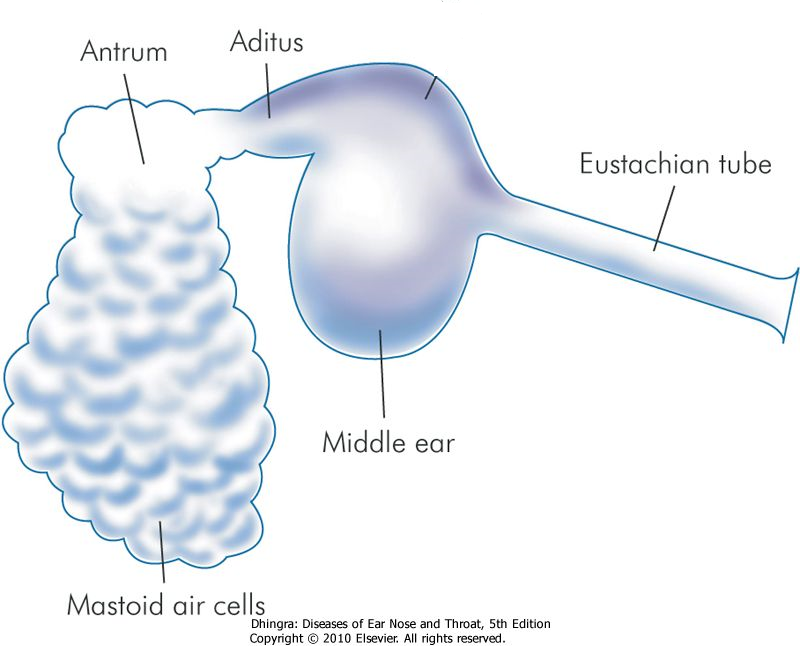 Classification of Chronic Otitis Media
Chronic Non Suppurative Otitis Media
Otitis media with effusion “OME”
Adhesive otitis media
Chronic Suppurative Otitis Media “CSOM”
Tubo-tympanic (Safe)
Attico-antral (Unsafe)
Chronic Non Suppurative Otitis Media
Otitis media with effusion “OME”
Adhesive otitis media
OTITIS MEDIA WITH EFFUSION (OME)
Definition
Presence of non-purulent fluid within the middle ear cleft
Pathology of OME
Eustachian tube dysfunction 
Chronic non suppurative inflammatory changes in the mucosa
Formation of fluid in the middle ear
Transudate
Excudate
Secretion
Synonyms of otitis media with Effusion (OME)
Secretory otitis media
Serous otitis media
Excudative (Catarrhal) otitis media
Sero-mucinous otitis media 
Glue ear
Etiology
Eustachian tube dysfunction
Poor muscular function
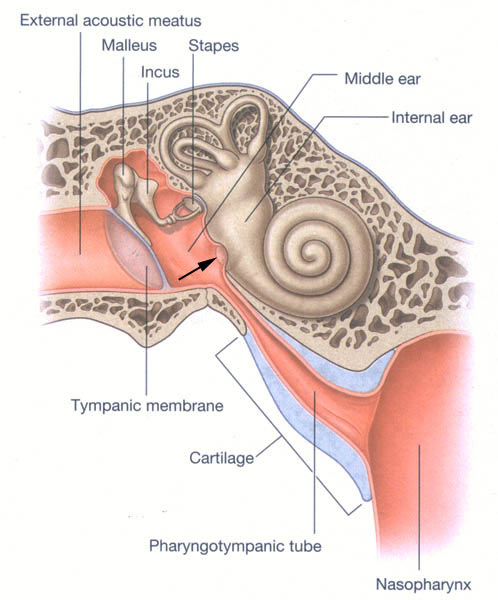 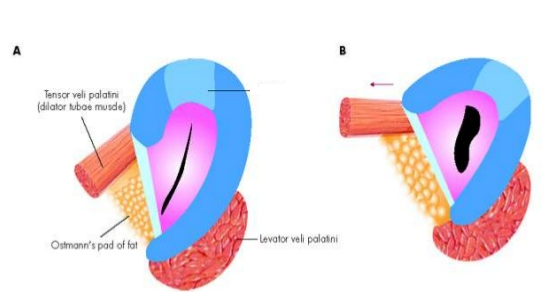 Etiology
Eustachian tube dysfunction
Poor muscular function
Adenoids
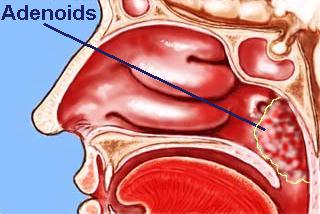 Etiology
Eustachian tube dysfunction
Poor muscular function
Adenoids
Barotrauma
Otitic Barotrauma
Due to failure of the ET to equalize the middle ear pressure during descent from high altitudes in aircraft or during diving
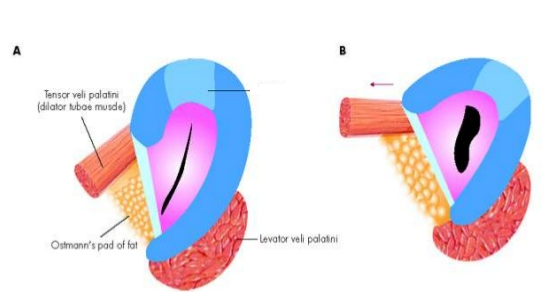 ETIOLOGY
Eustachian tube dysfunction
Poor muscular function
Adenoids
Barotrauma
Others (e.g. nasopharyngeal carcinoma)
Important
Nasopharygeal carcinoma should be suspected in adults with OME especially if it is unilateral
Etiology
Eustachian tube dysfunction
Poor muscular function
Adenoids
Barotrauma
Others (e.g. nasopharyngeal carcinoma)
Infections
Unresolved AOM
Adenoiditis and other URTIs
Etiology
Eustachian tube dysfunction
Poor muscular function
Adenoids
Barotrauma
Others (e.g. nasopharyngeal carcinoma)
Infections
Unresolved AOM
Adenoiditis and other URTIs
Prevalence of OME
Between 20% and 50% of children do have OME at some time between 2 and 10 years of age
Risk factors for OME
Age
Season
Cleft palate
Smoking
? Allergy
Symptoms of OME
Hearing impairment
Is usually the only symptom
± Mild Otalgia
Other symptoms (Fluid sensation, tinnitus)
Examination
Otoscopy
Tuning fork tests
Otoscopy
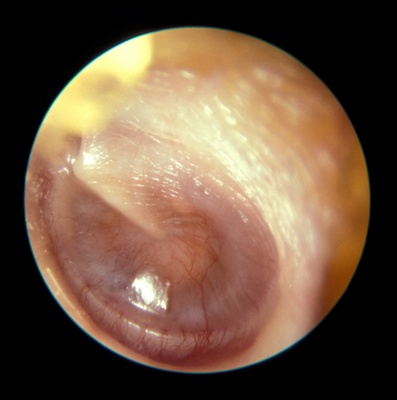 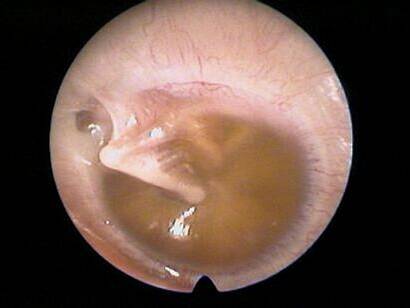 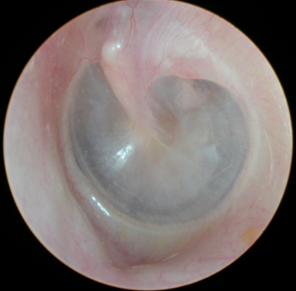 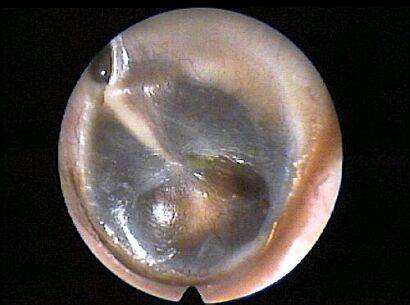 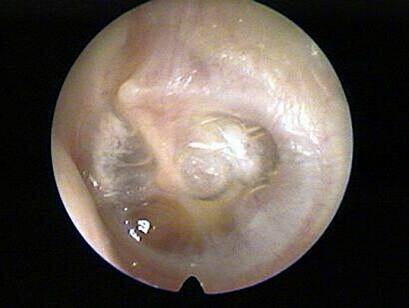 NORMAL
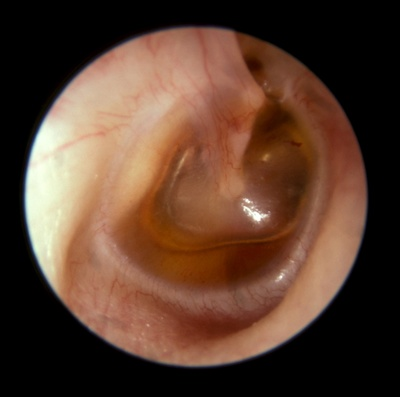 Otoscopy
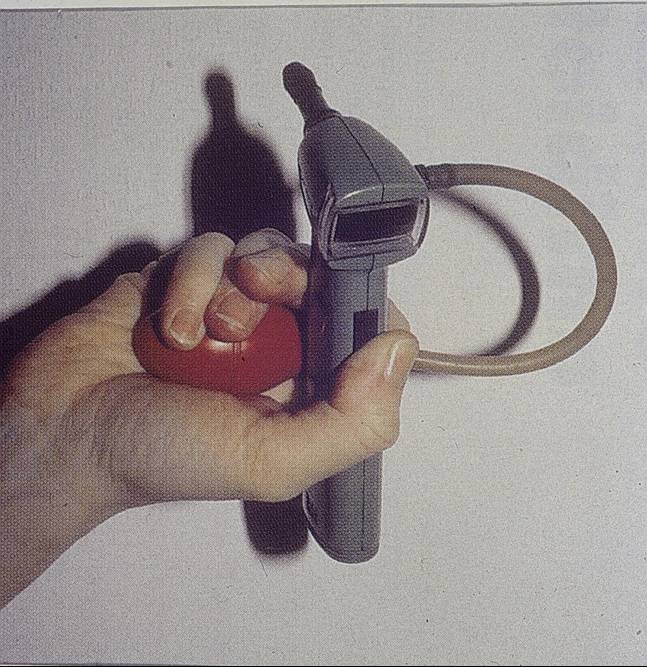 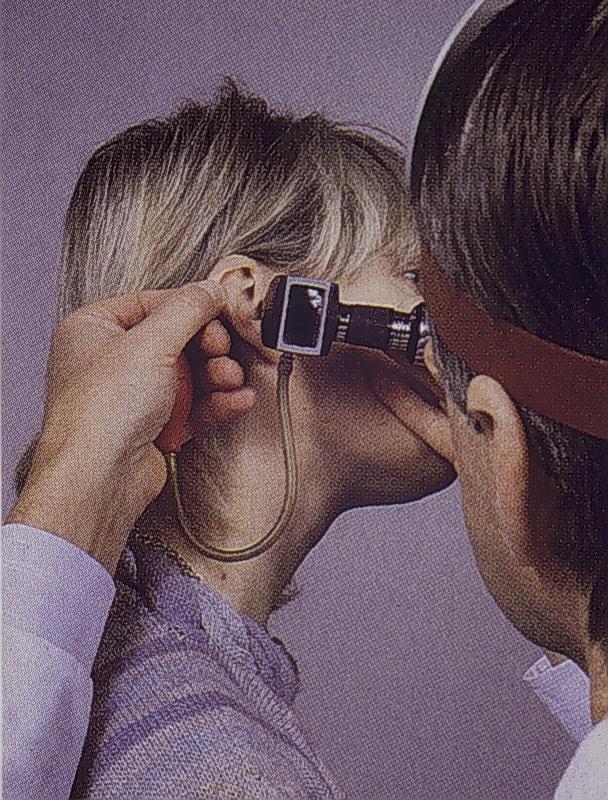 Tuning fork tests
Rinne’s & Weber’s
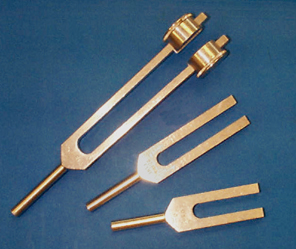 Investigations
Pure tone audiogram (PTA)
Tympanometry
PTA
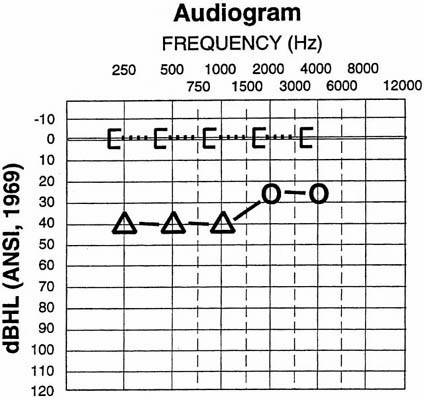 Tympanometry
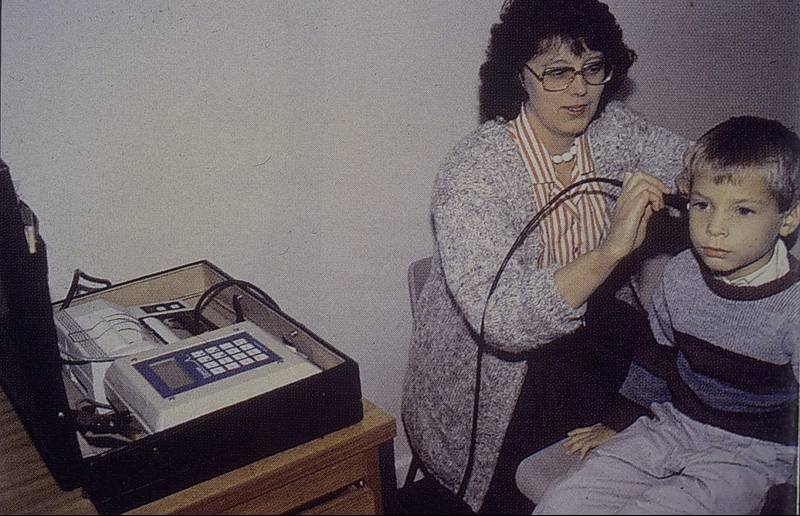 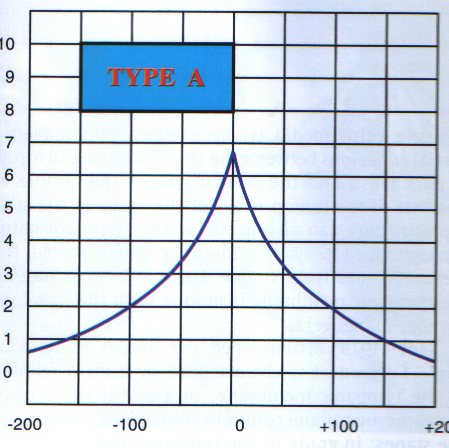 Type A (Normal)
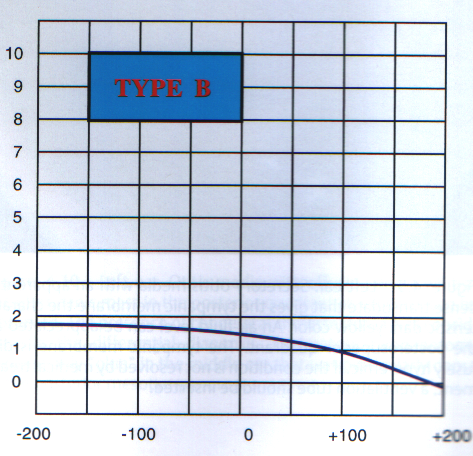 Type B (OME)
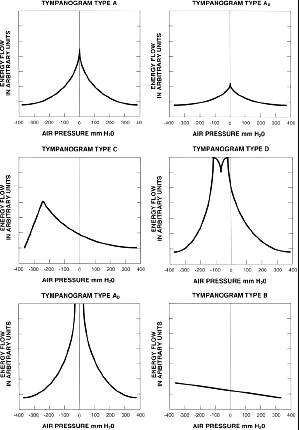 Type C (ET dysfunction ?OME)
Diagnostic Myringotomy
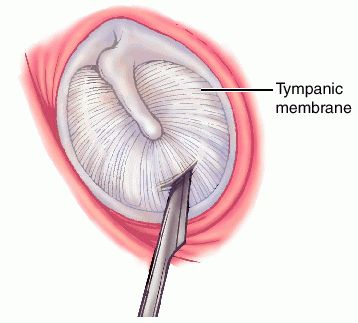 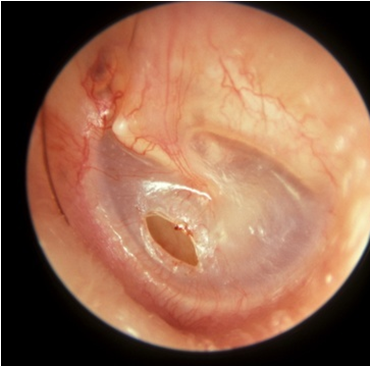 Other indications of myringotomy
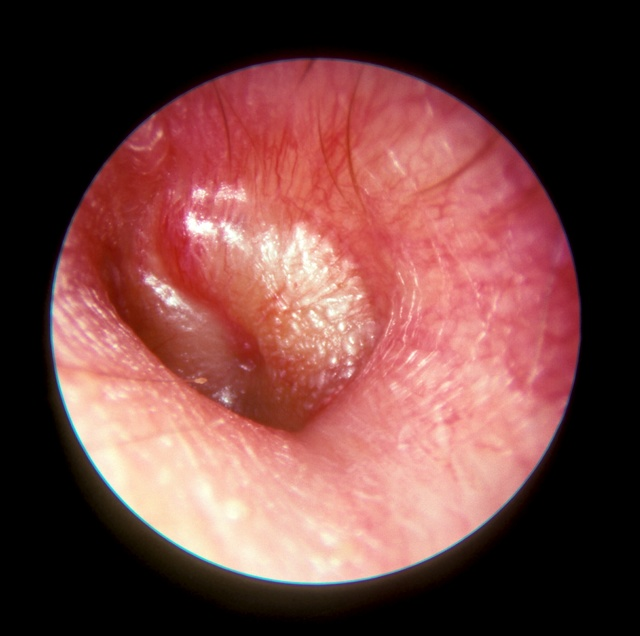 AOM with bulging TM
Relieve pain
C & S
To produce a clean cut incision which is more likely to heal spontaneously
Sequelae of OME
Spontaneous resolution
50% resolve within 3 months. Only 5% persists for more than 12 months
Tympanosclerosis
Scarring   
Cholesteatoma
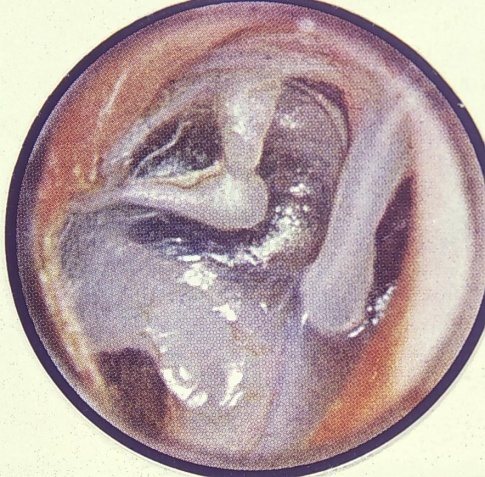 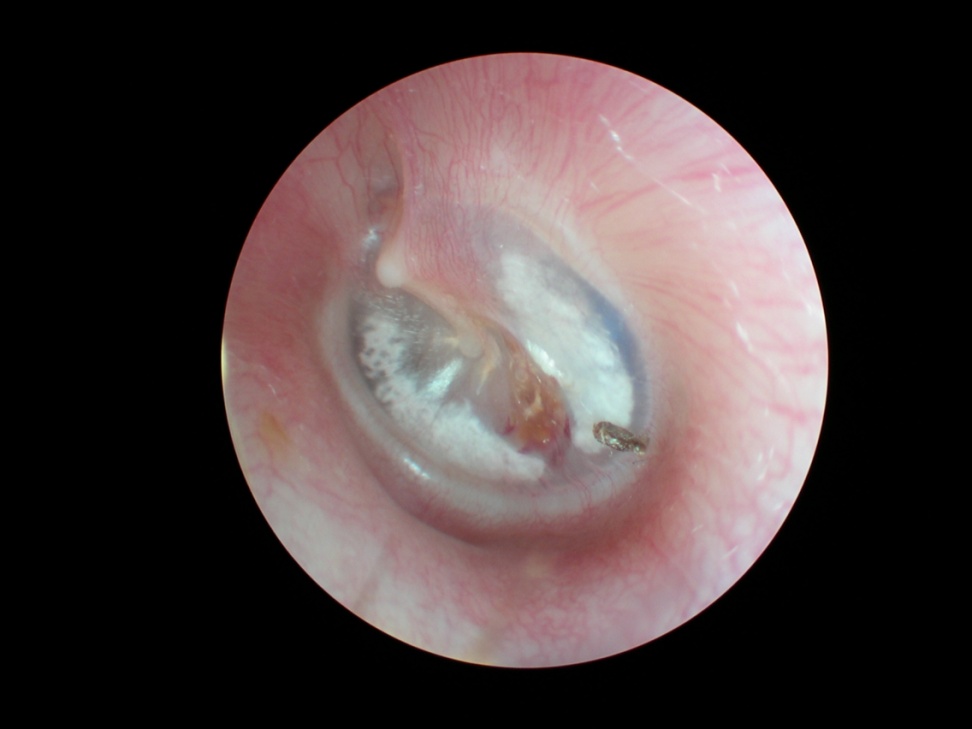 Treatment
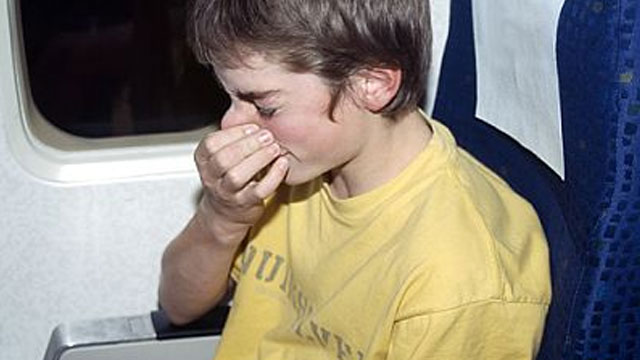 Treatment of the cause if feasible
Observation
 ? Medical treatment
Antibiotics
Decongestants, ?Auto-inflation
Surgical
Ventilation tubes (grommets) insertion
Ventilation tubes insertion
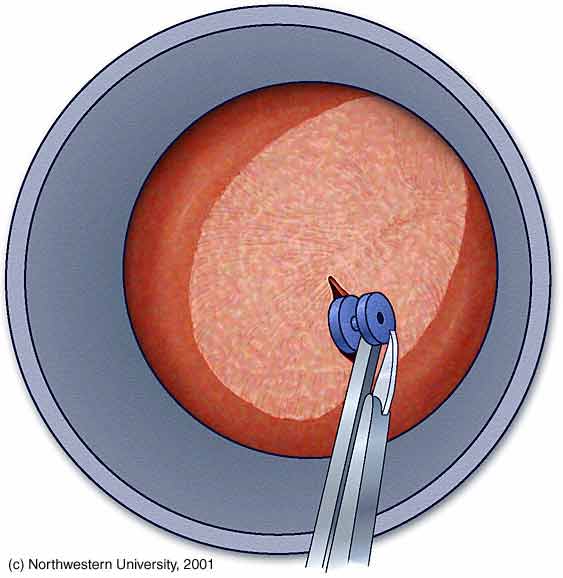 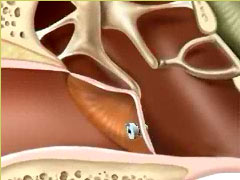 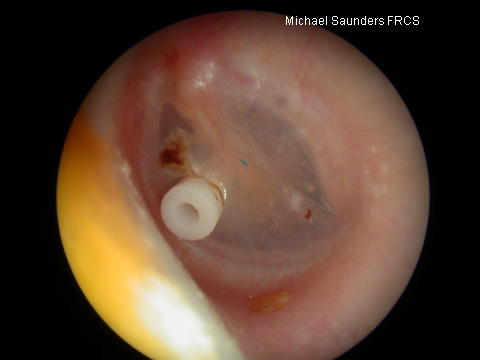 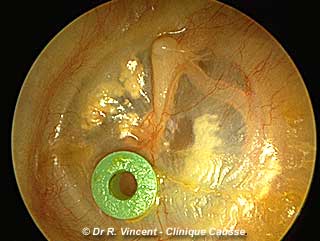 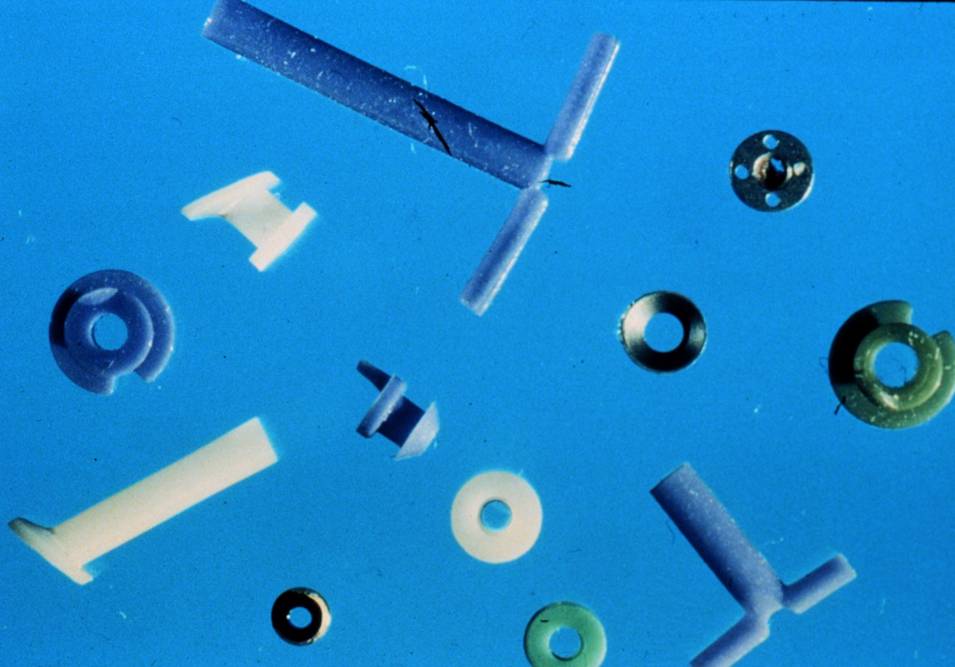 Other indication for VT insertion
Repeated attacks of AOM
Complications of Ventilation Tubes
Infection
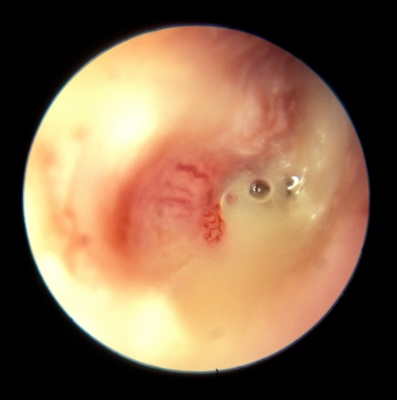 Complications of Ventilation Tubes
Infection
Blockage
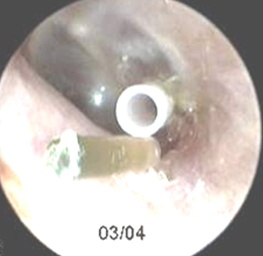 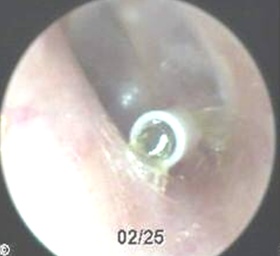 Complications of Ventilation Tubes
Infection
Blockage
Early extrusion
Complications of Ventilation Tubes
Infection
Blockage
Early extrusion
Tympanosclerosis
Complications of Ventilation Tubes
Infection
Blockage
Early extrusion
Tympanosclerosis
Persistent perforation
Factors affecting treatment choise
Age
Duration
Unilateral or bilateral
Degree of hearing impairment
Previous treatment
Tympanic membrane changes
Conclusion
OME is very common in children
Etiology is associated with ET dysfunction and or chronic infection
In adults: nasopharyngeal pathology should be considered
Most cases resolve spontaneously
Conservative treatment is of doubtful value
VT insertion restores hearing in the selected cases
Classification of Chronic Otitis Media
Chronic Non Suppurative Otitis Media
Otitis media with effusion “OME”
Adhesive otitis media
Chronic Suppurative Otitis Media “CSOM”
Tubo-tympanic (Safe)
Attico-antral (Unsafe)
Chronic Adhesive Otitis Media
Formation of adhesion in the middle ear following CSOM or OME
Clinical Features
History of CSOM or OME
Deafness is usually the only symptoms
TM shows various structural changes
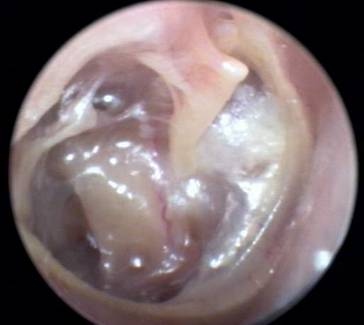 Treatment
Observation
Surgical treatment
Hearing aid
Classification of Chronic Otitis Media
Chronic Non Suppurative Otitis Media
Otitis media with effusion “OME”
Adhesive otitis media
Chronic Suppurative Otitis Media “CSOM”
Tubo-tympanic (Safe)
Attico-antral (Unsafe)
CHRONIC SUPPURATIVE OTITIS MEDIA
Clinico-pathological types
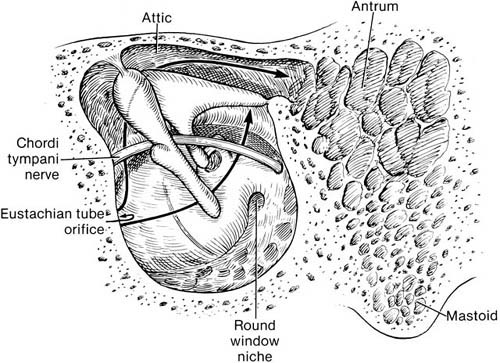 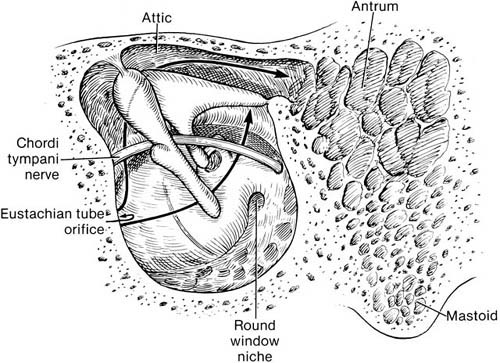 Tubo-tympanic
(Safe)
Attico-antral
(Unsafe)
Pathology
Purulent or muco purulent discharge
TM  perforation
Granulation tissue or  polyps
Fibrosis & tympanosclerosis
Cholesteatoma (attico-antral type)
CHOLESTEATOMA
Definition
The presence of a desquamating  stratified squamous epithelium (skin) in the middle ear
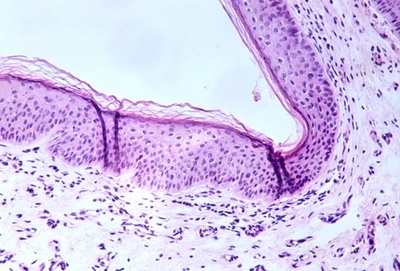 Pathogenesis of cholesteatoma
Implantation (congenital or acquired) 
Metaplasia
Epithelial migration
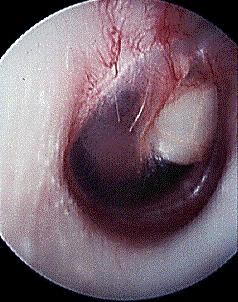 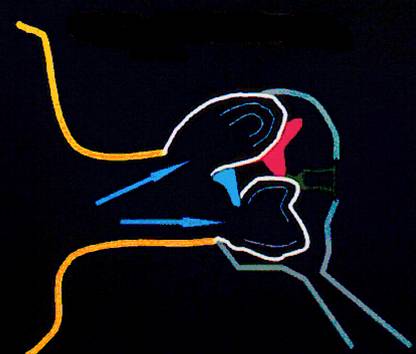 Effects of Cholesteatoma
Persistence of the  infection
Bone erosion
Pressure necrosis
Enzymes
Clinical Features of CSOM
Symptoms of CSOM
Otorrhea
Intermittent, profuse & odorless in TT type
Persistent, scanty & malodorous in AA type
Deafness
Tinnitus
N.B. Any other symptom means complication
Otoscopic examination
Discharge
Present in TT type if active but may be absent
Usually is present in AA type
Perforation
Central: in TT type
Marginal or attic in AA type with cholesteatoma
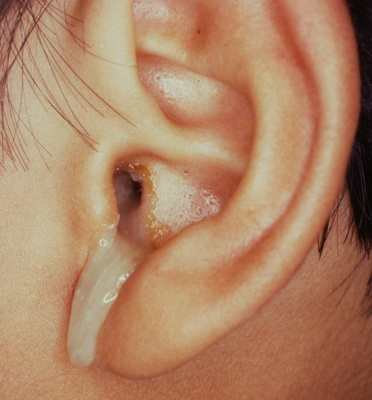 Perforation in TT CSOM
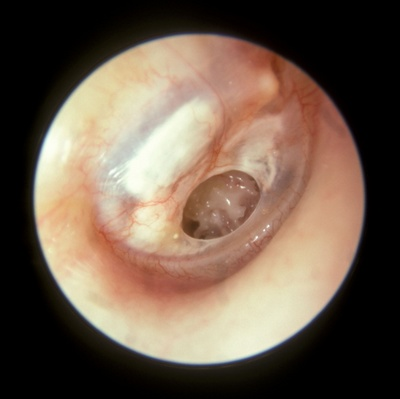 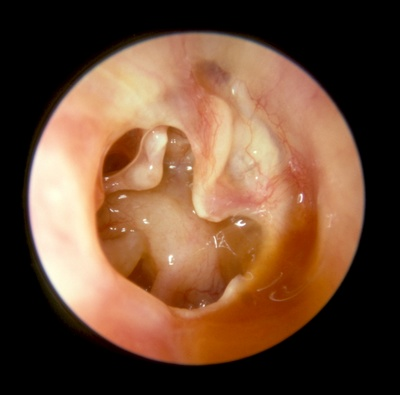 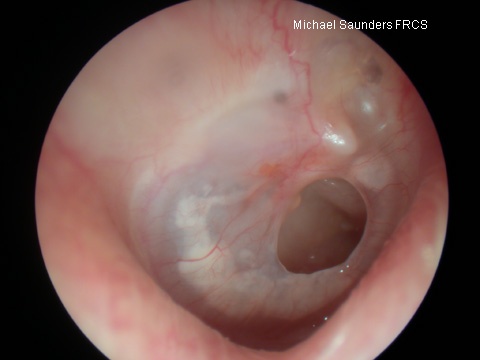 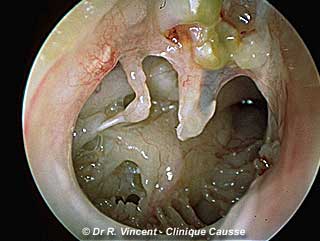 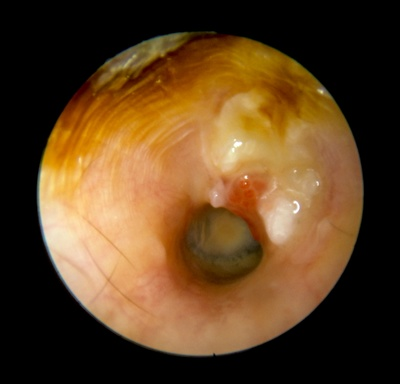 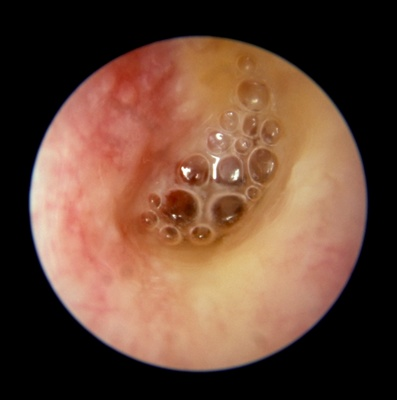 Perforation in AA CSOM
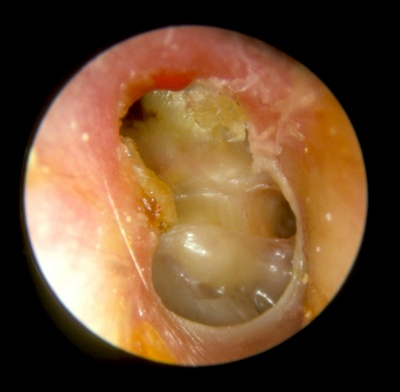 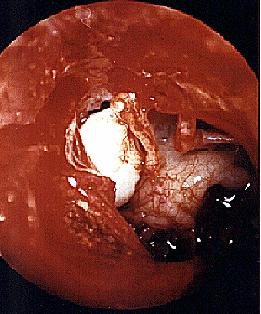 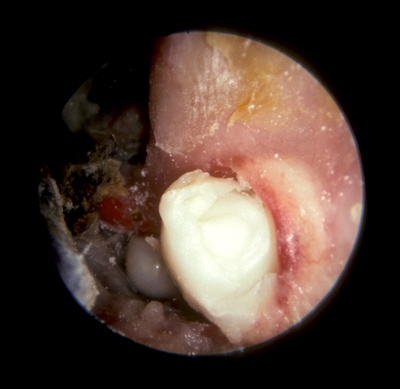 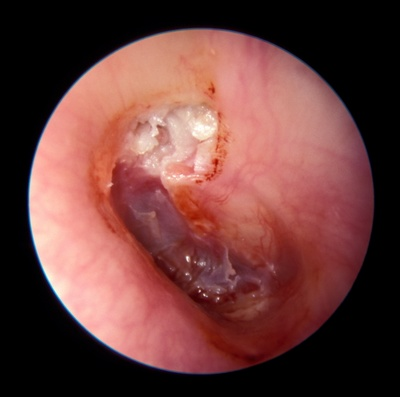 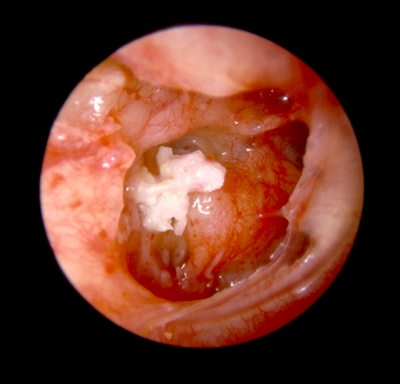 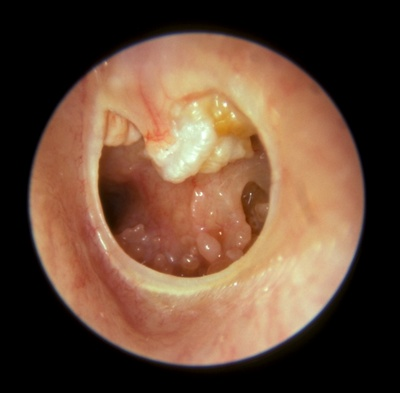 Otoscopic examination
Discharge
Present in TT type if active but may be absent
Usually is present in AA type
Perforation
Central: in TT type
Marginal or attic in AA type with cholesteatoma
Polyps, granulation tissue, tympanosclerosis
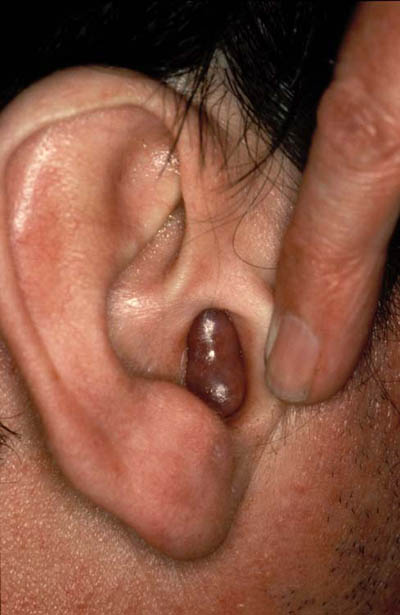 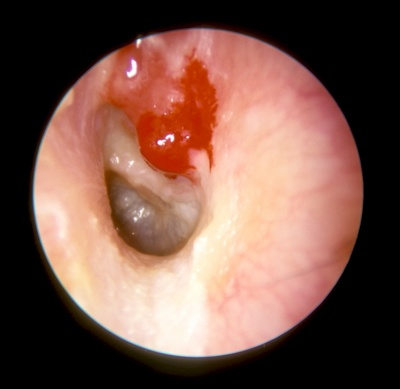 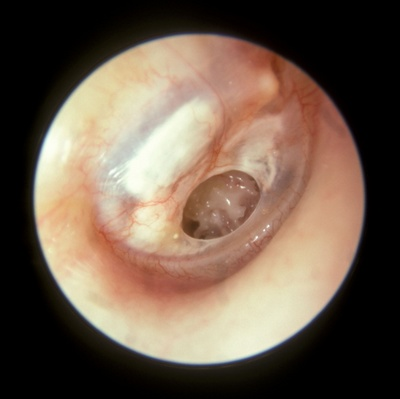 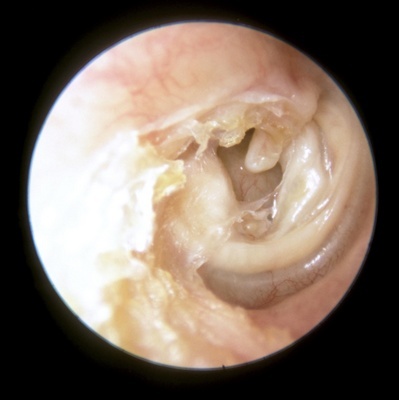 Tympanosclerosis
Investigations
Audiometry
Bacteriology
CT (mainly in the AA type)
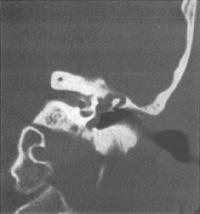 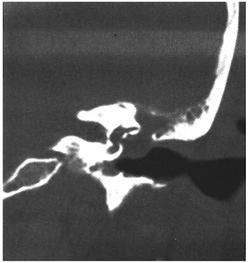 Treatment of CSOM
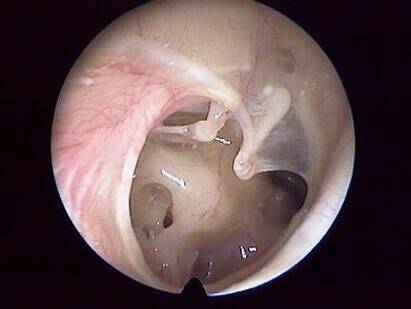 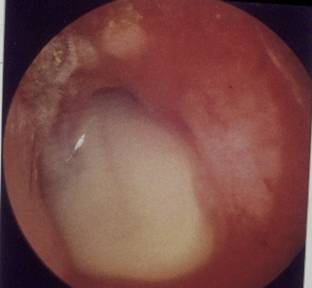 Active TT type
Inactive TT type
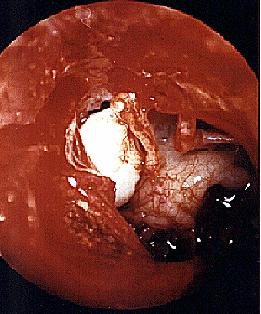 Attico-antral type
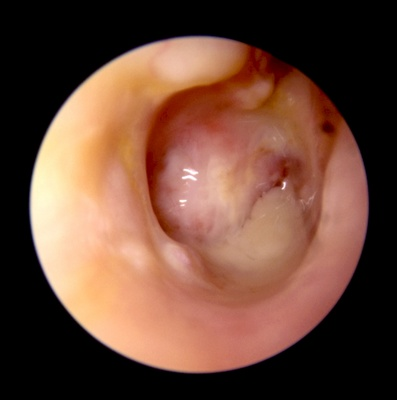 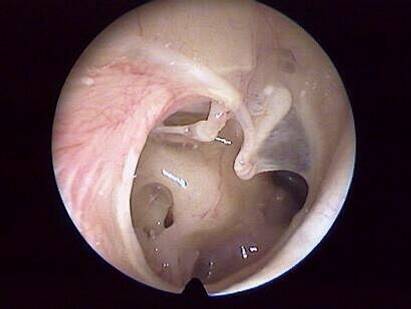 Conservative treatment
Active TT type
Inactive TT type
Conservative Treatment
Treat any predisposing factor
Ear toilet
Antibiotics
Keep the ear dry
Removal of polyps and granulations
MYRINGOPLASTYOR TYMPANOPLASTY
Myringoplasty
Tympanoplasty
An operation performed to repair the tympanic membrane
An operation performed to repair the tympanic cavity (TM and/or the ossicles)
Aims of Tympanoplasty and Myringoplasty
To prevent re-infection
To improve hearing
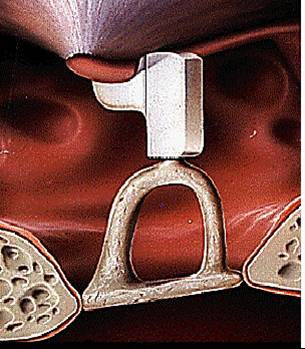 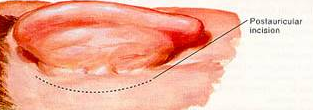 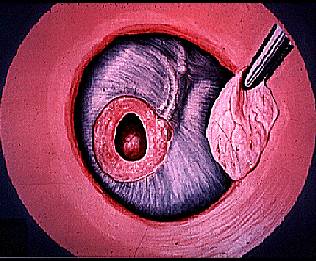 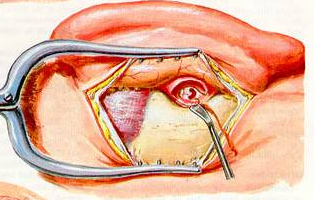 Treatment of Attico-antral CSOM
Removal of cholesteatoma by radical or modified radical mastoidectomy
Radical & Modified Radical Mastoidectomy
Radical
An operation in which the mastoid antrum and middle ear and the external canal are converted into common cavity. The tympanic membrane, malleus and incus are removed leaving only the stapes in situ.
Modified Radical
An operation in which the mastoid antrum and middle ear and the external canal are converted into common cavity. The tympanic membrane and ossicles remnants are retained
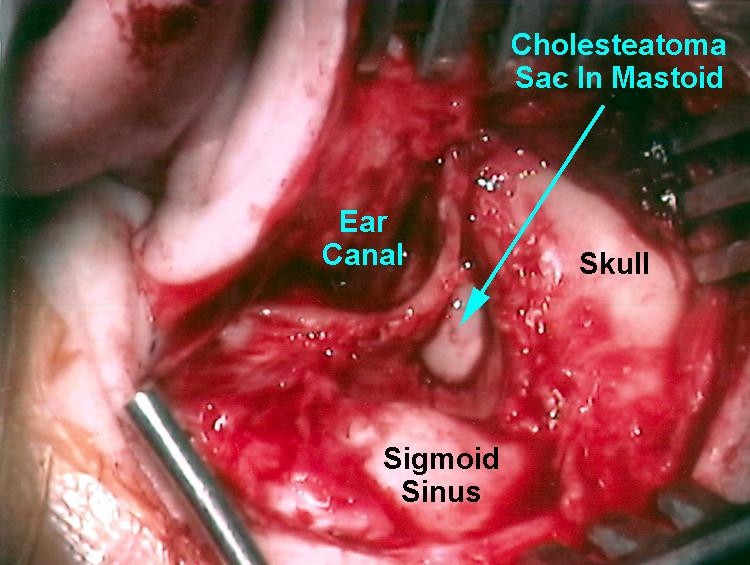 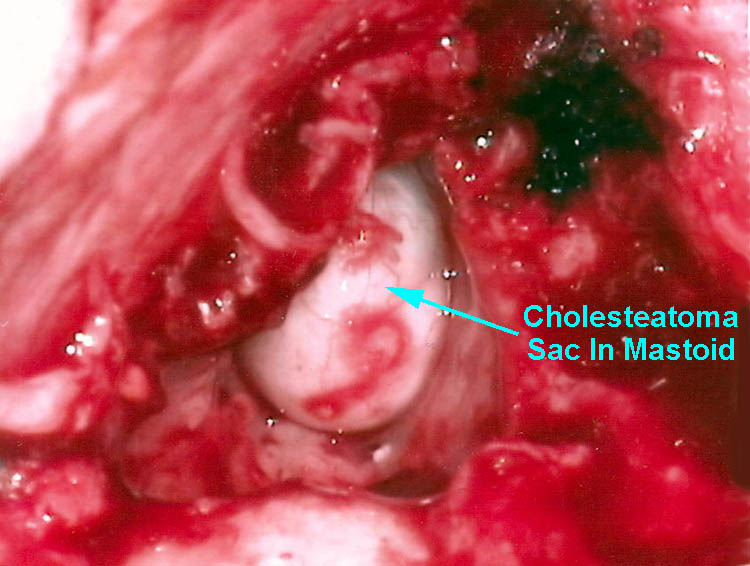 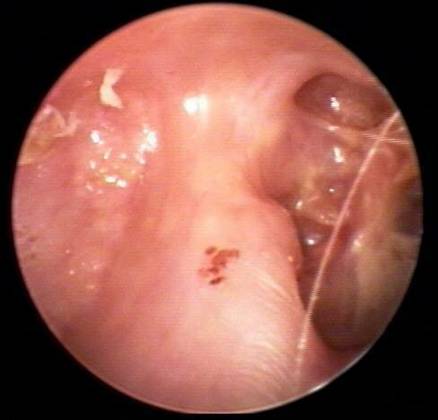 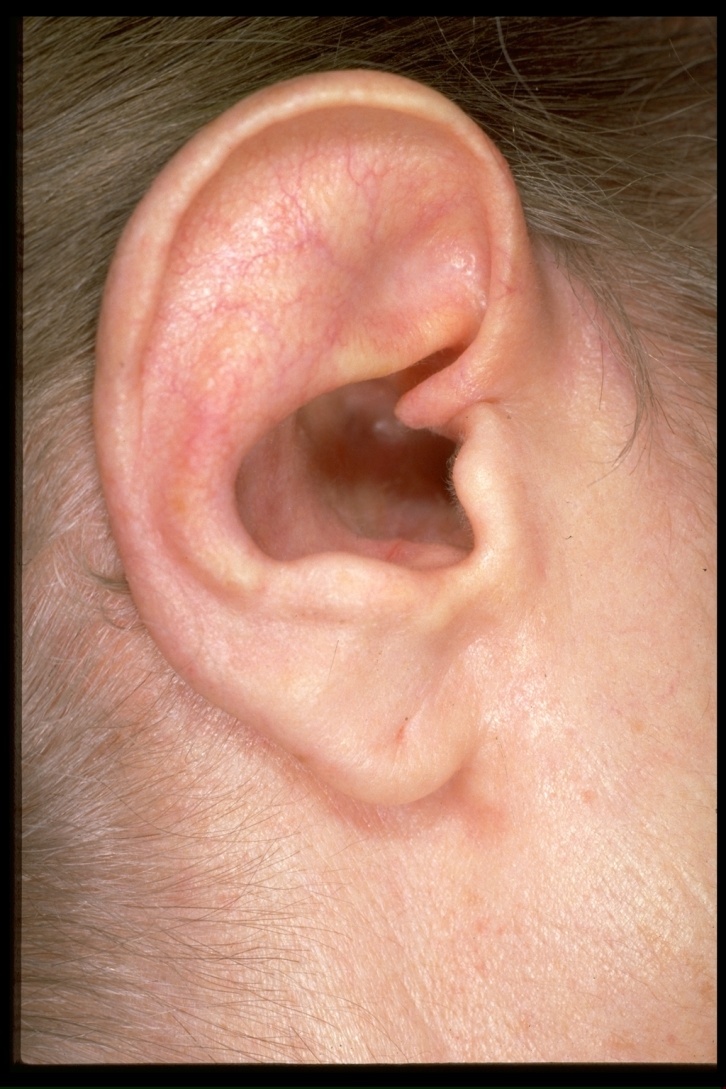 Aims of radical & modified radical mastoidectomy
Remove cholesteatoma to provide
Safety
Dry ear
Conclusion
In TT type the discharge is usually copious, intermittent and odorless. The perforation is central. Treatment is by elective  tympanoplasty to prevent re-infection and improve hearing.
In the AA type the discharge is usually scanty, persistent and of bad odor. The perforation is attic or marginal with cholesteatoma. Treatment is by mastoidectomy to provide safety and dry ear
COMPLICATIONS OF SUPPURATIVE OTITIS MEDIA
Definition
The spread  of  infection  beyond the boundaries  of the middle ear cleft
Routes of spread
Direct extension
Usually due to bone erosion by cholesteatoma
Thrombophlebitis
Normal anatomical pathways
e.g. oval window, round window etc
Complications of suppurative otitis media
Extracranial complications
Cranial (intra-temporal) complications
Intracranial complications
Extracranial complications
Otitis externa
Retropharyngeal abscess
Septicemia
Cranial (intratemporal) complications
Acute mastoiditis & mastoid abscess
Petrositis
Facial nerve paralysis
Labyrinthine fistula and labyrinthitis
Acute mastoiditis & mastoid abscess
Pathology of acute mastoiditis
Involvement of the bone of the mastoid air cells by acute suppurative inflammation
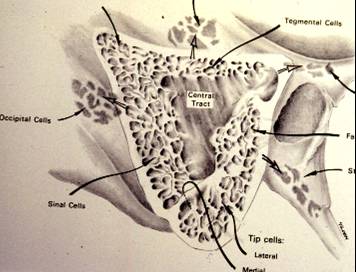 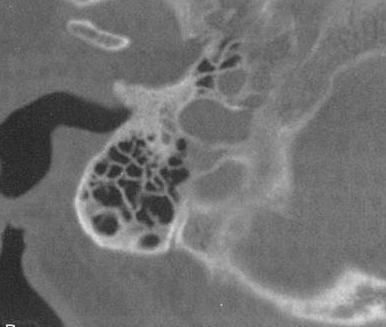 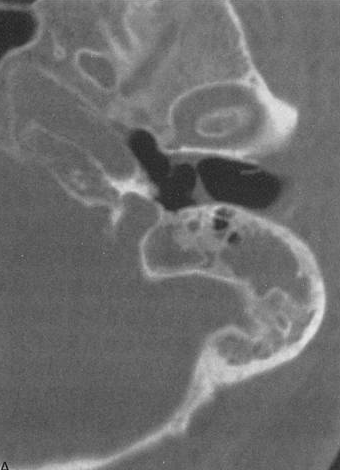 NORMAL
ACUTE MASTOIDITIS
Pathology of mastoid abscess
Formation of pus subperiosteally
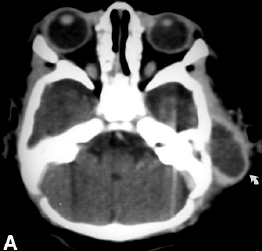 Diagnosis of acute mastoiditis
General constitutional manifestations
Tympanic membrane changes
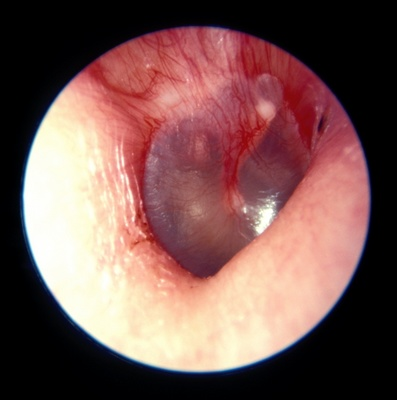 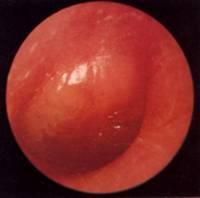 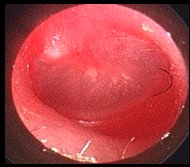 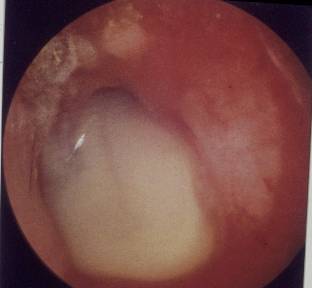 Diagnosis of acute mastoiditis
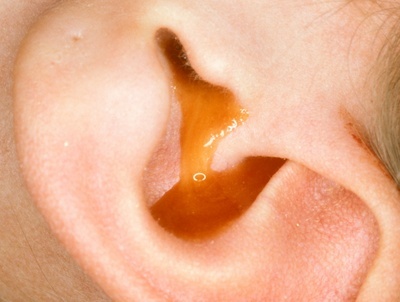 General constitutional manifestations
Tympanic membrane changes
Otorrhea and reservoir sign 
Retroauricular tenderness and redness
Diagnosis of  mastoid abscess
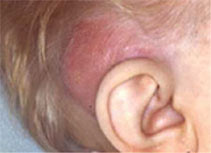 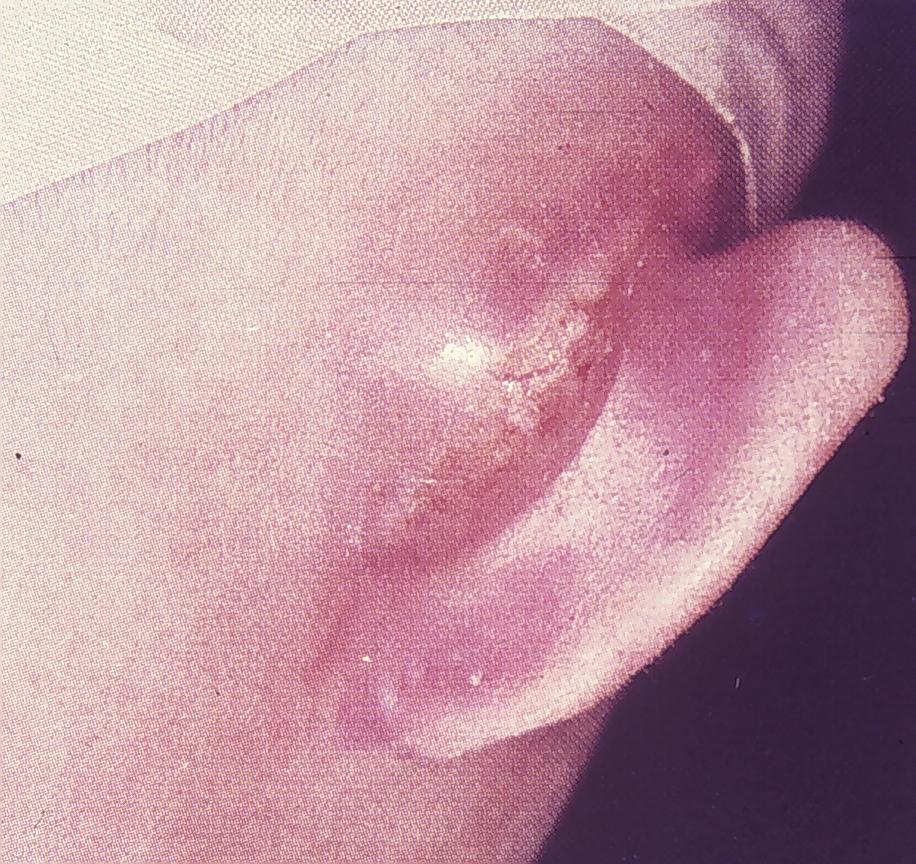 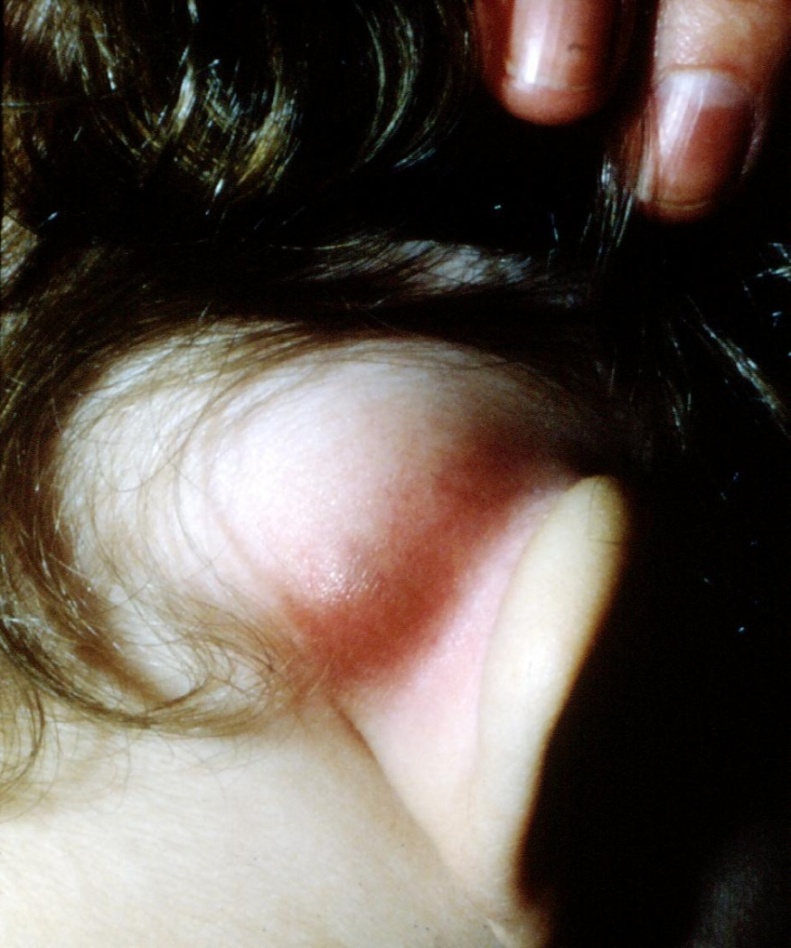 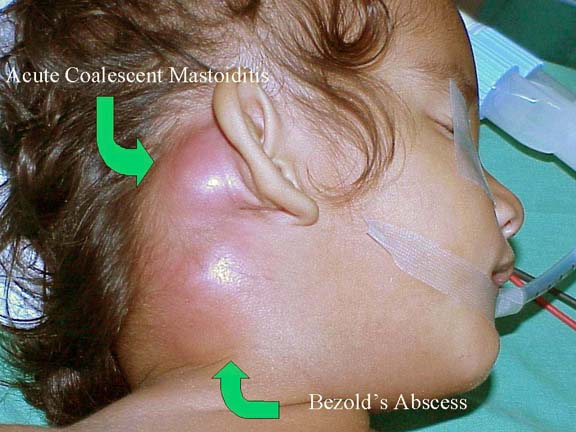 DIAGNOSIS OF ACUTE MASTOIDITIS & MASTOID ABSCESS
General constitutional manifestations
Tympanic membrane changes
Otorrhea and reservoir sign 
Retroauricular tender ness and red ness
Subperiosteal and Bezold’s abscess
Imaging
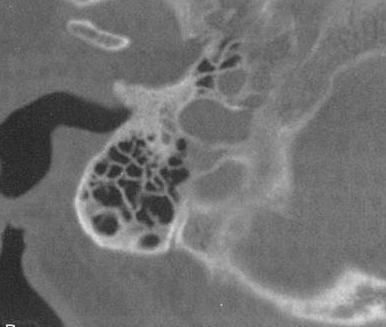 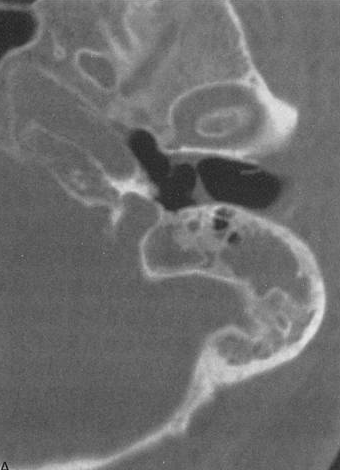 NORMAL
ACUTE MASTOIDITIS
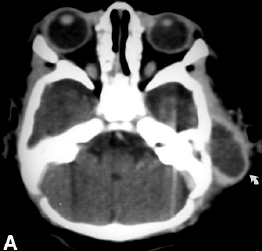 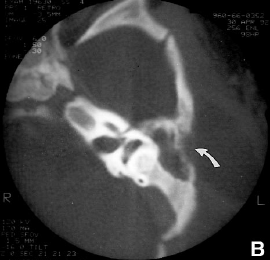 MASTOID ABSCESS
Treatment of acute mastoiditis
IV antibiotics
Cortical mastoidectomy if medical treatment fails or if there are signs of abscess formation
Cortical mastoidectomy
An operation performed to covert the mastoid antrum and air cells into one cavity, without disturbing the existing middle ear content
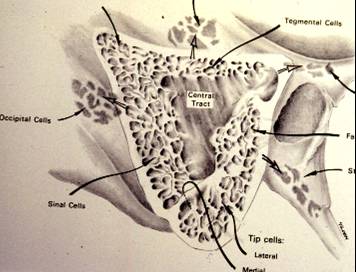 Aim
Drainage
Indications of cortical mastoidectomy
Acute mastoiditis not responding to medical treatment
Mastoid abscess
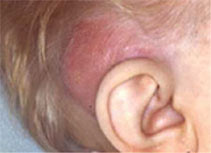 Technique of Cortical Mastoidectomy
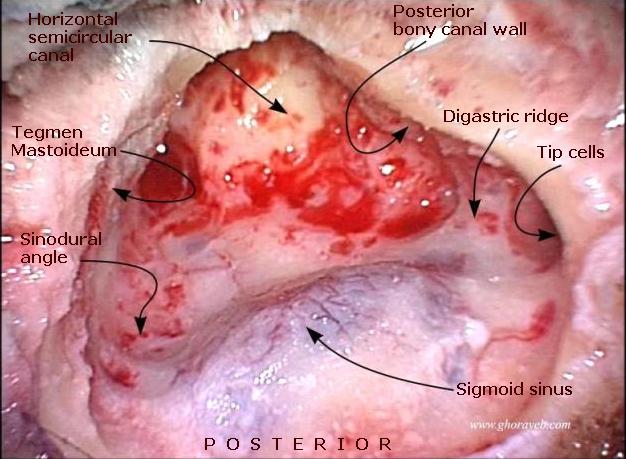 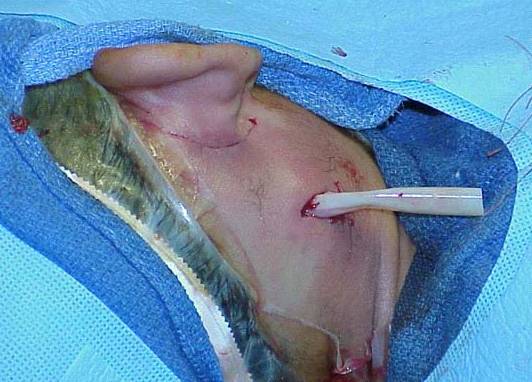 Cranial (intratemporal) complications
Acute mastoiditis
Petrositis (apical petrositis)
Facial nerve paralysis
Labyrinthine fistula and labyrinthitis
Petrositis (petrous apicitis)
An extension of infection from the middle ear  into a pneumatized petrous apex.
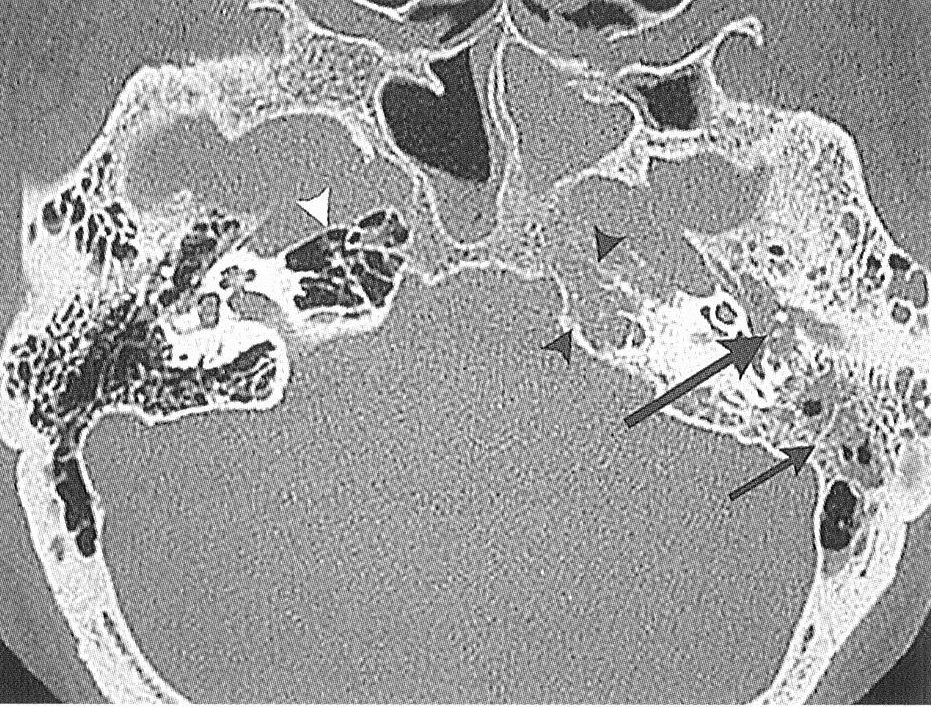 Diagnosis of petrositis
Gradenigo’s syndrome
Otitis media (otorrhea)
Retro-orbital pain
Squint (VI cranial nerve palsy)
Imaging
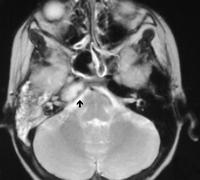 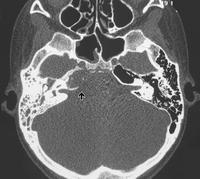 Treatment of petrositis
Antibiotics  and myringotomy
Surgical drainage if medical treatment fails
Cranial (intratemporal) complications
Acute mastoiditis
Petrositis
Facial nerve paralysis
Labyrinthine fistula and labyrinthitis
Facial paralysis in AOM
Mostly due to pressure on a dehiscent nerve by inflammatory products
Usually is partial and sudden in onset
Treatment is by antibiotics and myringotomy
Facial paralysis in CSOM
Usually is due to cholesteatoma 
Insidious in onset
May be partial or complete
Treatment is by immediate surgical exploration (mastoidectomy and repair)
Cranial (intratemporal) complications
Acute mastoiditis
Petrositis (apical apicitis)
Facial nerve paralysis
Labyrinthine fistula and labyrinthitis
Pathology of labyrinthitis
Labyrinthine fistula
Erosion of the bony labyrinth usually due to cholesteatoma
Mostly in the lateral SCC
Acute labyrinthitis
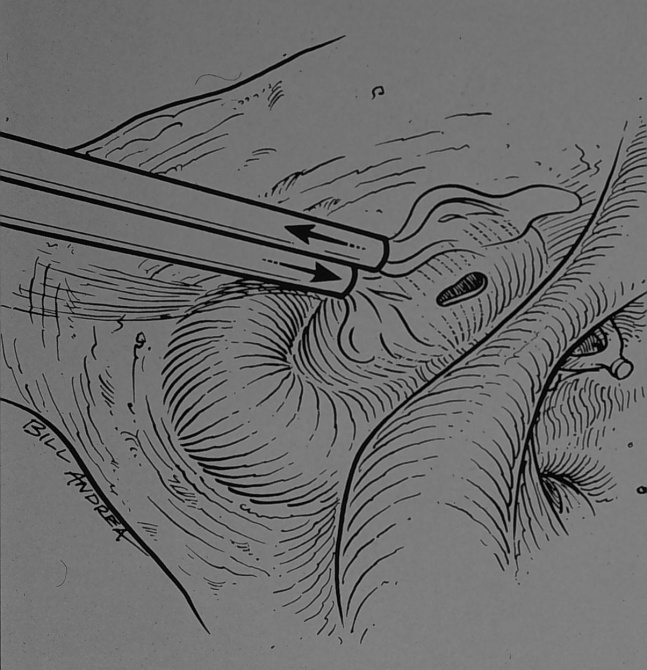 Diagnosis of labyrinthine fistula
May be asymptomatic
Vertigo 
SNHL 
Fistula test
CT scan
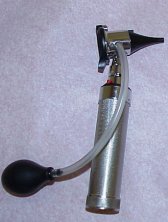 Treatment of labyrinthine fistula
Mastoidectomy and surgical repair
Acute Labyrinthitis
Vertigo
SNHL
Nystagmus
Treatment is by antibiotic and myringotomy if due to AOM or by antibiotics and mastoid surgery if due to CSOM
Intracranial complications
Extradural abscess
Lateral sinus thrombophlebitis
Subdural empyema
Meningitis
Brain abscess
Otitic hydrocephalus
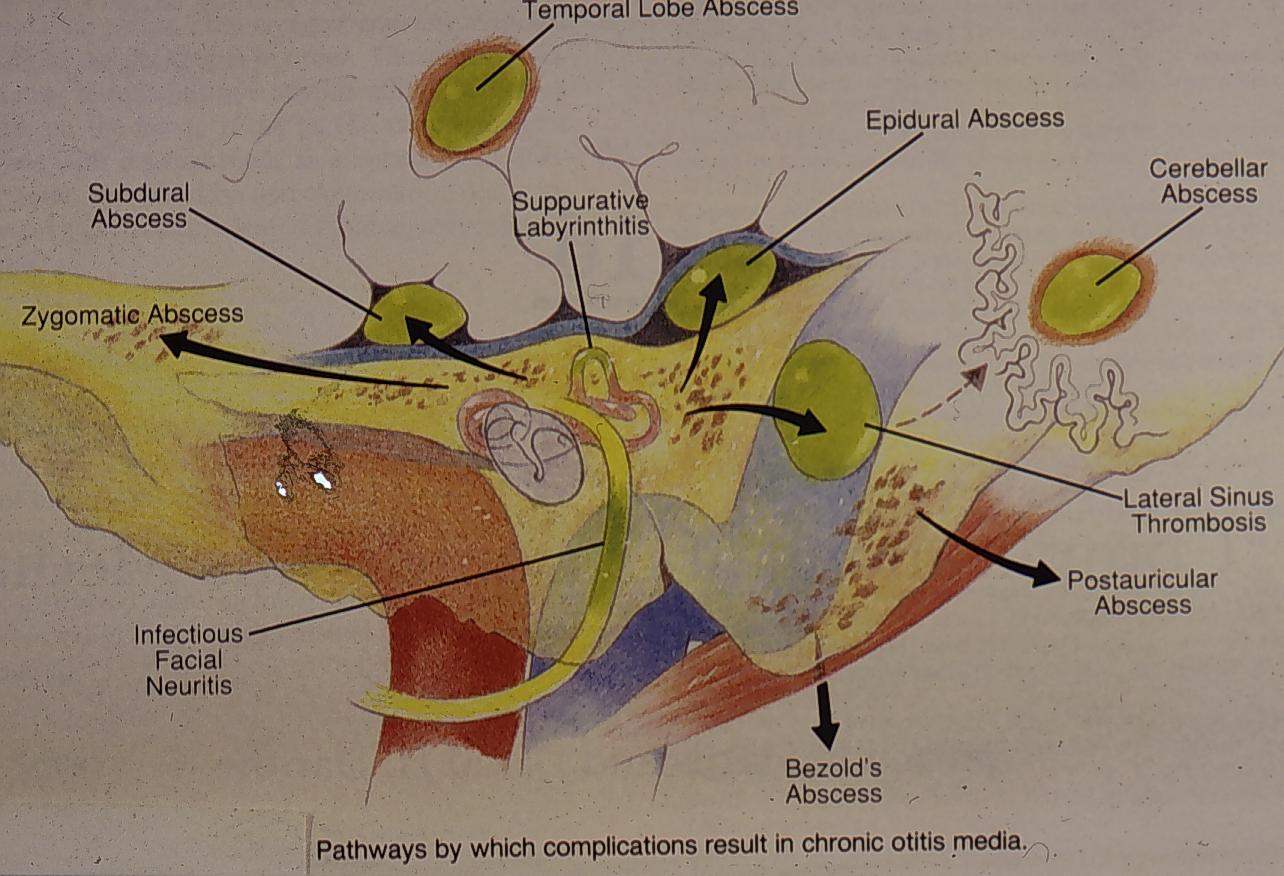 Extradural abscess
Accumulation of pus between dura and bone
Causes headache but may be silent
Diagnosis is confirmed by CT or MRI
Treatment is by drainage
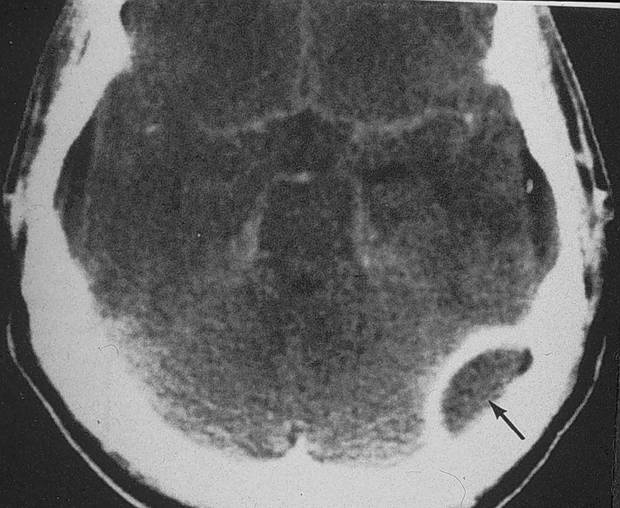 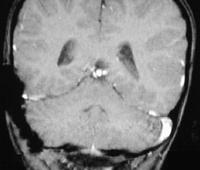 Subdural abscess (empyema)
Suppuration  of the subdural space
Sever headache, fever, irritative and paralytic focal neurological symptoms
CT and MRI
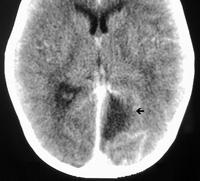 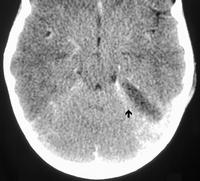 Subdural abscess (empyema)
Suppuration  of the subdural space
May be localized, multiple or diffuse
Sever headache, fever, irritative and paralytic focal neurological symptoms
CT and MRI
Treatment is by neurosurgical drainage
Lateral sinus thrombophlebitis
Pathology
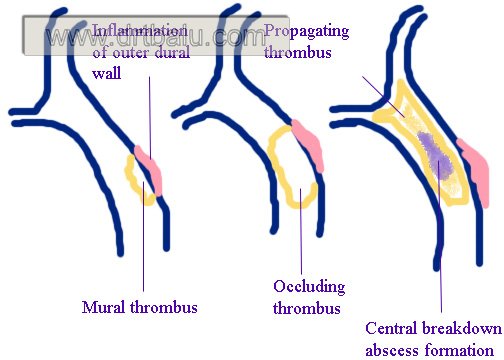 Lateral sinus thrombophlebitis
Diagnosis
Fever, rigor, and sweating
Headache and neck pain
Tenderness and edema in the neck
Blood culture
CT, MRI
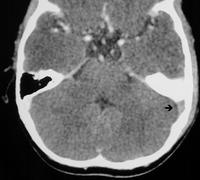 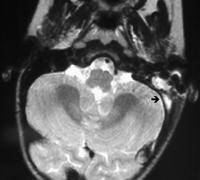 Treatment of sinus thrombophlebitis
IV antibiotics and myringotomy if due to AOM 
Mastoid surgery if no improvement or if due to CSOM
Intracranial complications
Extradural abscess
Lateral sinus thrombophlebitis
Subdural empyema
Meningitis
Brain abscess
Otitic hydrocephalus
Otogenic meningitis
Infection of the subarachnoid space
The most common intracranial complication
Fever, headache, neck stiffness, phonophobia, restlessness  etc
Kernig’s  &   Brudziniski signs
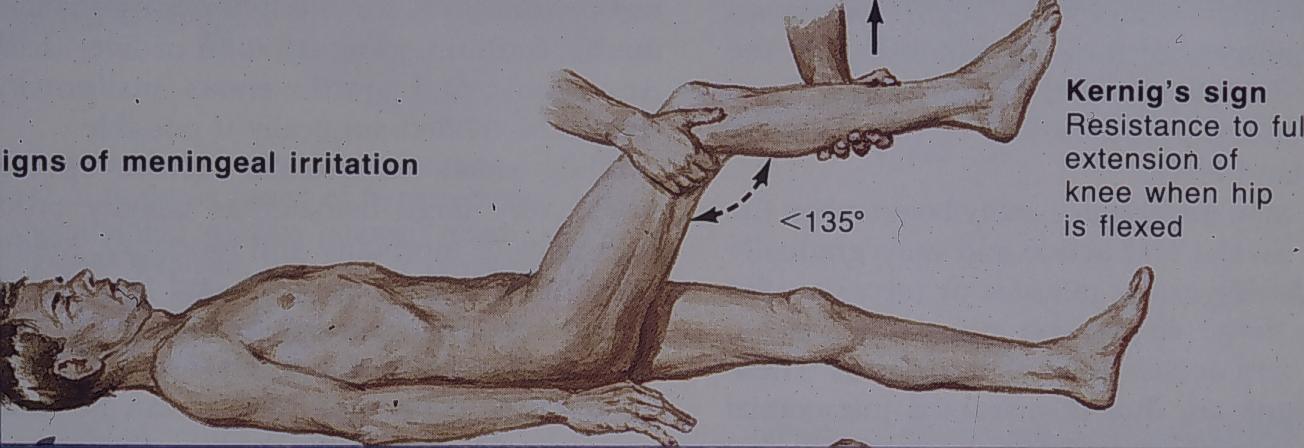 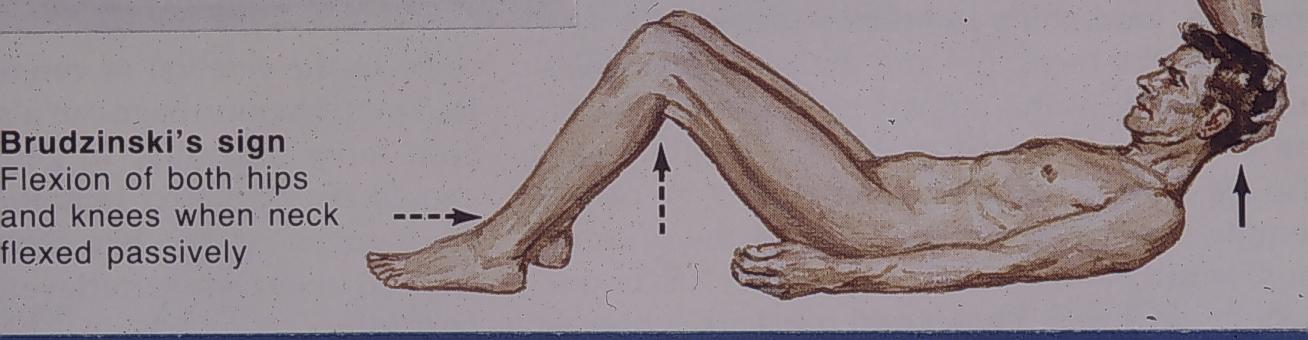 Otogenic meningitis
Infection of the subarachnoid space
The most common intracranial complication
Fever, headache, neck stiffness, phonophobia, restlessness  etc
Kernig’s & Brudziniski signs
Lumber puncture
Treatment
IV antibiotics and myringotomy if due to AOM
Mastoid surgery if secondary to CSOM
Intracranial complications
Extradural abscess
Lateral sinus thrombophlebitis
Subdural empyema
Meningitis
Brain abscess
Otitic hydrocephalus
Otogenic brain abscess
25% of children's and 50% of adult’s brain abscesses are otogenic
Mostly in temporal lobe or cerebellum (2:1)
Otogenic brain abscess
Clinical manifestations
General manifestations: fever, lethargy, headache.
Manifestation of raised IC pressure
Focal manifestations
Temporal: Aphasia, hemianopia, paralysis
Cerebellar: ataxia, vertigo, nystagmus, muscle incoordination
Otogenic brain abscess
Diagnosis
CT
MRI
CT
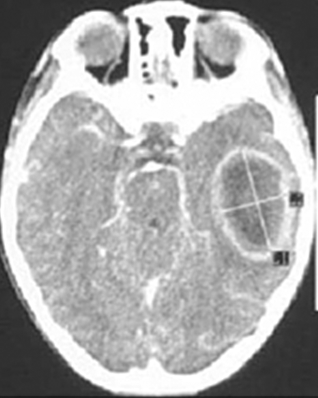 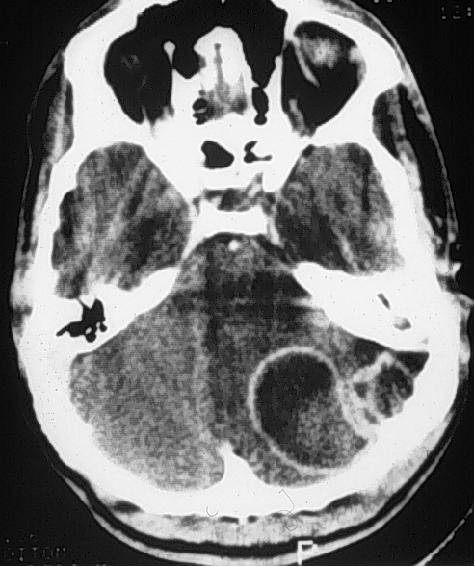 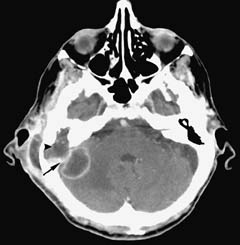 MRI
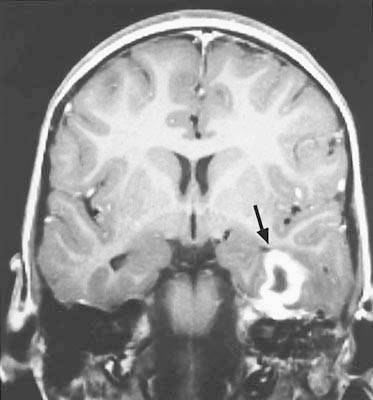 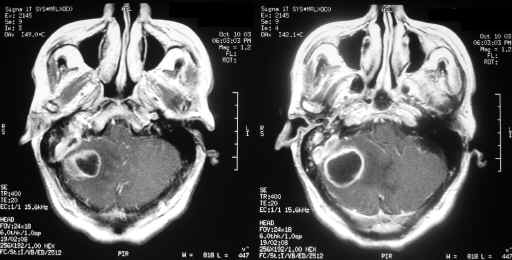 Otogenic brain abscess
Treatment
Repeated aspiration or Excision
IV antibiotics and myringotomy if due to AOM
Mastoid surgery if due to CSOM
Intracranial complications
Extradural abscess
Lateral sinus thrombophlebitis
Subdural empyema
Meningitis
Brain abscess
Otitic hydrocephalus
Otitic hydrocephalus
Very rare
Intracranial hypertension associated with ear disease. 
Most often it follows lateral sinus thrombophlebitis
Clinically: Manifestations of increased IC pressure
CT
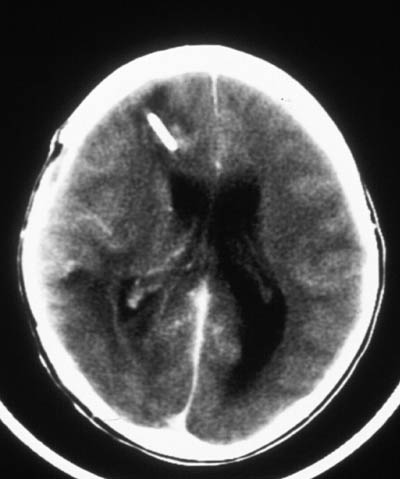 Otitic hydrocephalus
Very rare
Intracranial hypertension associated with ear disease. It most often follows lateral sinus thrombophlebitis
Clinically: Manifestations of increased IC pressure
CT
Treatment: steroids, diuretics, hyperosmolar dehydrating agents, repeated LP
General principles of management of the complications
High index of suspicion
May be multiple
CT and MRI are the mainstay investigations
Treatment is by parental antibiotics & surgery for the complication if applicable
Treatment of the ear lesion
Myringotomy in AOM
Mastoidectomy in CSOM
OFFICE HOURSProf. YOUSRY EL-SAYED
Flat 407 Building 5 King Abdel-Aziz  University Hospital
Mondays from 11 am to 1 pm
Thursdays  from 11 am to 1 pm
THANK YOU